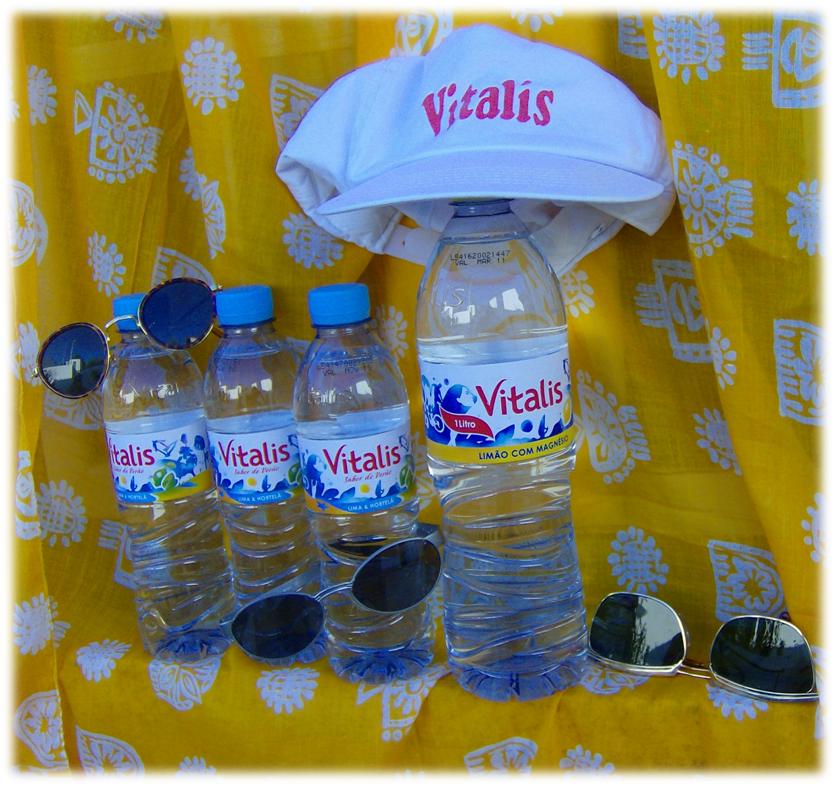 Agosto 2010
Sabores para o Verão
Centro de Produção de Castelo de Vide
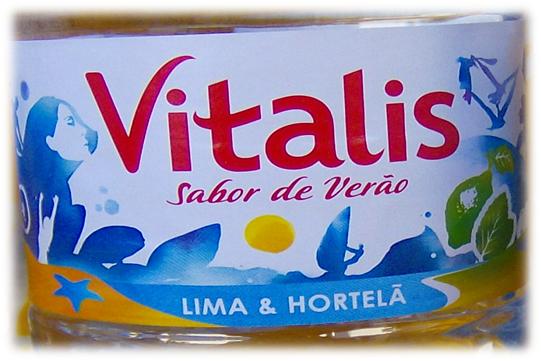 Para refrescar o nosso Verão a “Vitalis” tem duas novas propostas:
o novo sabor 
LIMA & HORTELÃ
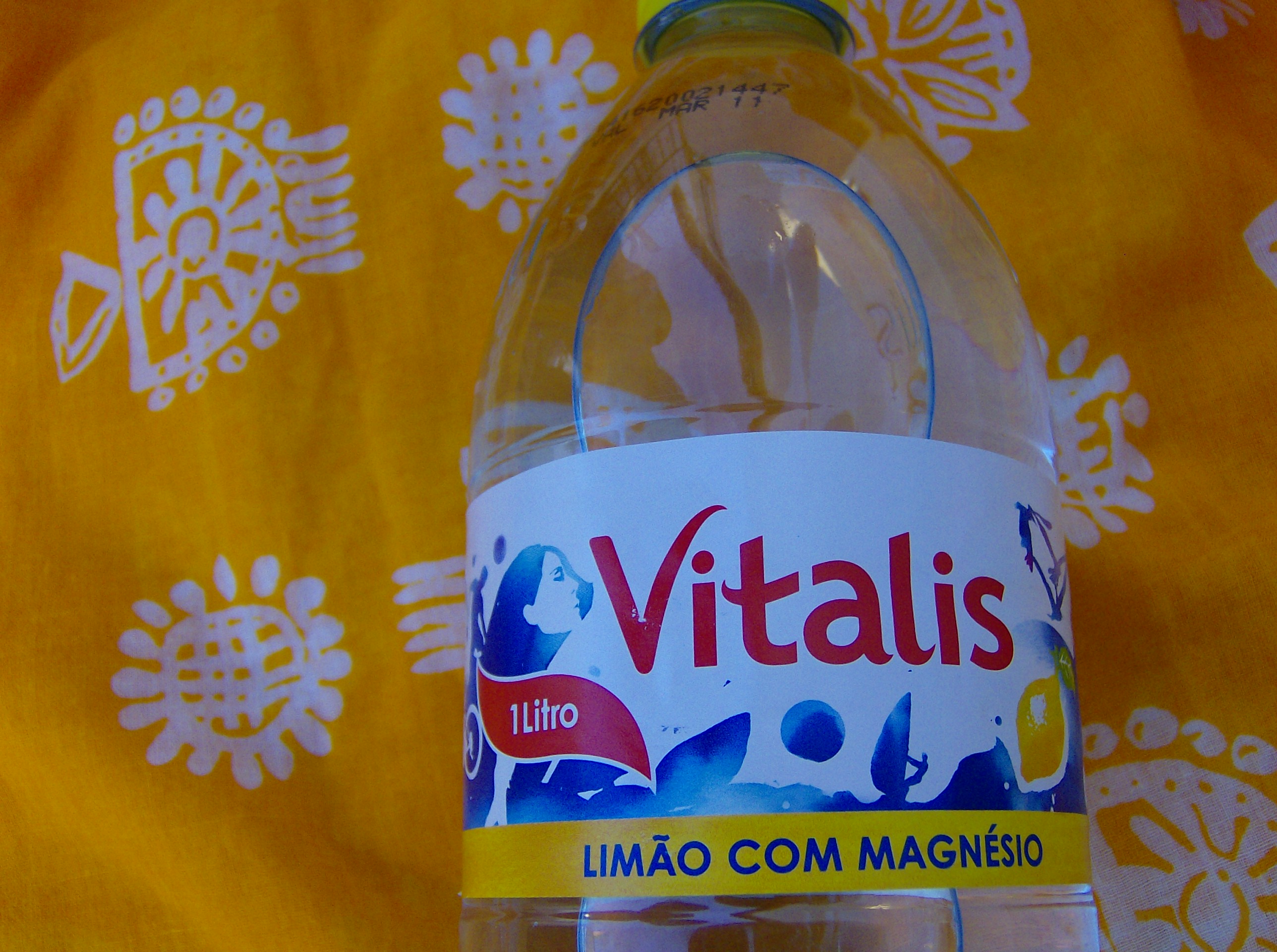 e a garrafa de
LIMÃO MAGNÉSIO
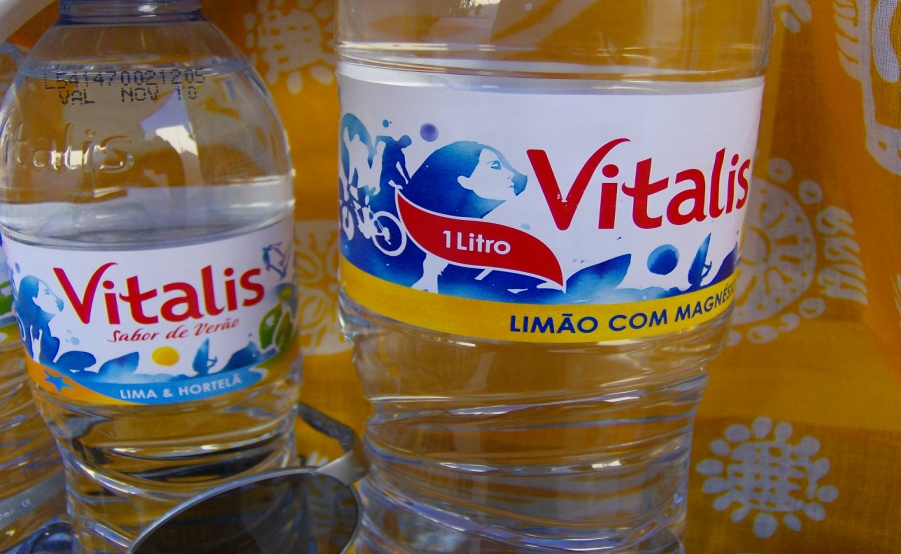 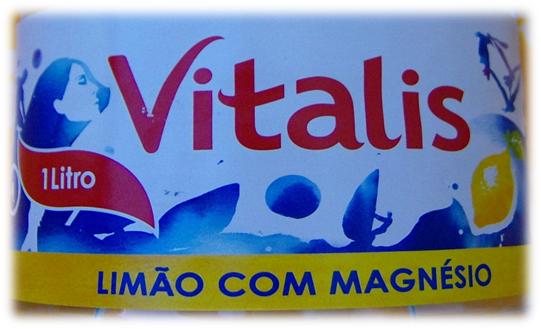 Nunca digas 'desta água não beberei'.
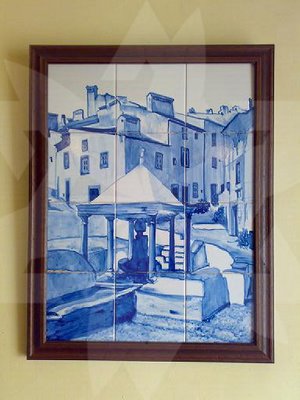 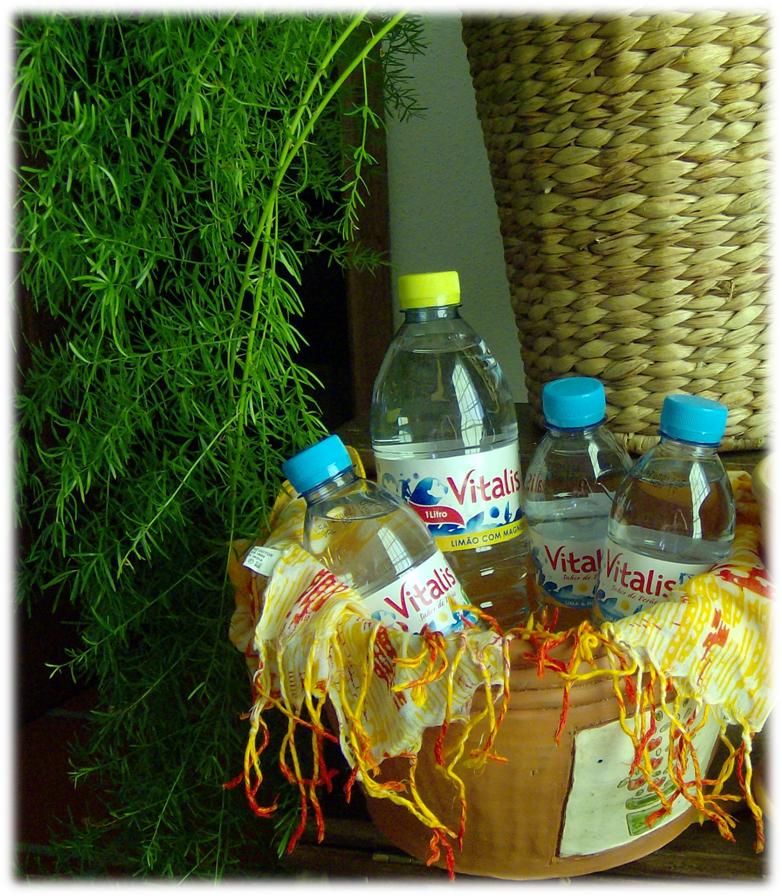 Unicer Águas Castelo de Vide
Lina Andrade